Día de Énfasis en el Ministerio de la Mujer
 10 DE JUNIO DE 2023
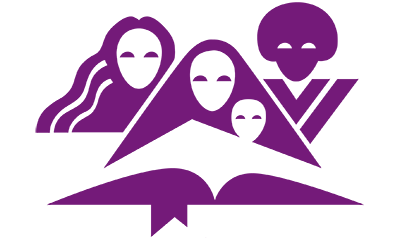 Un amor
que precede a nuestras elecciones
Sermón preparado por Margery Herinirina, directora de Ministerios de la Mujer de la División de África Meridional-Océano Índico
“En esto consiste el amor: no en que nosotros hayamos amado a Dios, sino en que él nos amó y envió a su Hijo para que fuera ofrecido como sacrificio por el perdón de nuestros pecados. 
 Queridos hermanos, ya que Dios nos ha amado así, también nosotros debemos amarnos los unos a los otros.”



					1 Juan 4:10, 11, NVI
[Speaker Notes: Lectura 1 Juan 4:10, 11, NVI

10 “En esto consiste el amor: no en que nosotros hayamos amado a Dios, sino en que él nos amó y envió a su Hijo para que fuera ofrecido como sacrificio por el perdón de nuestros pecados. 
 Queridos hermanos, ya que Dios nos ha amado así, también nosotros debemos amarnos los unos a los otros.”]
¿Por qué es mucho más fácil juzgar a las personas que amarlas y orar por ellas a pesar de su comportamiento?
[Speaker Notes: Introducción
Dos miembros de la iglesia estaban hablando. Una compartió su angustia causada por un miembro de la familia que es hospitalizado con frecuencia, como resultado de un estilo de vida poco saludable. A pesar de haber sido advertido por los médicos, el familiar ignora la gravedad de la afección y no ha hecho ningún esfuerzo por cambiar la dieta o la rutina diaria. La mujer decidió que ya no podía orar por la salud de ese miembro de la familia que deliberadamente hace cosas que destruyen la buena salud.

El segundo miembro de la iglesia sugirió que si uno reclama las promesas de Dios en oración por otro, debe ser por la razón correcta.

¿Por qué es mucho más fácil juzgar a las personas que amarlas y orar por ellas a pesar de su comportamiento? ¿Qué consejo le darías a estos dos miembros?

Disputa paleocristiana
Algunos teólogos de la iglesia primitiva creían que la salvación se podía ganar por las obras. Creían que la humanidad no nació pecaminosa, sino que ejerció su elección de pecar. Otros, en cambio, creían algo de lo contrario. Sostenían la opinión de que la humanidad nace en pecado, por lo tanto, nace con una naturaleza pecaminosa y necesitada de la salvación de Dios. Además, algunos afirmaron que Dios es Aquel que elige a quién quiere salvar, una perspectiva a la que generalmente se hace referencia como predestinación.

Puedes imaginar la confusión y la frustración que estas ideas contrastantes sembraron entre los cristianos. Muchos trabajaron duro para ganarse la salvación, mientras que otros no lo hicieron porque creían que Dios predestinó a los que Él quería salvar.]
Gracia Preveniente
Dios comienza el proceso
De dar gracia, mostrando amor a cada persona en su vida individual, independientemente de sus elecciones de bien o mal.
[Speaker Notes: Gracia preveniente
¿Has oído hablar del término “gracia preveniente”? Preveniente significa anterior o anterior. La gracia preveniente anticipa que será necesaria. El término fue acuñado por John Wesley, fundador del movimiento metodista en el siglo XVIII, debido a esta disputa constante entre los teólogos cristianos en torno a la doctrina de la salvación. Esta es la idea de que la gracia divina precede a las decisiones humanas. En otras palabras, Dios comienza el proceso de dar gracia, mostrando amor a cada persona en su vida individual, independientemente de sus decisiones sobre el bien o el mal.

Qué hermoso y profundo pensamiento es este sobre la gracia preveniente. Es la gracia anticipatoria que nos precede iniciando el proceso de amor y restauración. Es la obra del Espíritu Santo en nuestros corazones, convenciéndonos, transformándonos y permitiéndonos arrepentirnos.

Muchos de nuestros pioneros adventistas del séptimo día, como James White, Joseph Bates y Ellen White, sostuvieron firmemente este punto de vista teológico. Creían que, como seres caídos, nacemos en pecado y tenemos tendencias pecaminosas. Solo por la gracia preveniente de Dios podemos siquiera comenzar a ver la diferencia entre el bien y el mal. La gracia de Dios nos impulsa, nos impulsa a dejar que Él obre en nuestro corazón y en nuestra vida. Es la gracia de Dios la que empodera a una persona para dar cada paso hacia Él.

La gracia y el amor de Dios preceden nuestras elecciones, decisiones y estilo de vida.]
Efesios 2:8-10
“Porque por gracia ustedes han sido salvados mediante la fe; esto no procede de ustedes, sino que es el regalo de Dios, no por obras, para que nadie se jacte.  Porque somos hechura de Dios, creados en Cristo Jesús para buenas obras, las cuales Dios dispuso de antemano a fin de que las pongamos en práctica”
[Speaker Notes: Amor que fue antes de las elecciones de vida de Rahab
La historia de Rahab es un hermoso ejemplo de la gracia y el amor de Dios al iniciar una relación.
con la humanidad Aunque los eruditos debaten si Rahab era una prostituta o una posadera, un hecho en el que todos están de acuerdo es que ella era una mujer pagana que vivía entre personas que adoraban ídolos. Pero Dios no miró sus antecedentes ni sus creencias. No miró su elección de profesión. Él la amaba porque ella era su creación y quería salvarla.

Efesios 2:8-10 dice, “Porque por gracia ustedes han sido salvados mediante la fe; esto no procede de ustedes, sino que es el regalo de Dios, no por obras, para que nadie se jacte.  Porque somos hechura de Dios, creados en Cristo Jesús para buenas obras, las cuales Dios dispuso de antemano a fin de que las pongamos en práctica”]
Antes de que lo eligiéramos, Él nos eligió a nosotras.
(Juan 15:16)
[Speaker Notes: Amigas, aquí está la verdad del carácter de Dios, antes de que lo escogiéramos, Él nos escogió a nosotros (Juan 15:16). Él inicia el contacto. Él abre el diálogo con nosotros. Dios es relacional y hará todo lo posible para restaurar la relación rota con la humanidad caída. Su amor precede a nuestras elecciones, decisiones y estilo de vida.]
Josué 2:10-11
“Tenemos noticias de cómo el Señor secó las aguas del Mar Rojo para que ustedes pasaran, después de haber salido de Egipto. También hemos oído cómo destruyeron completamente a los reyes amorreos, Sijón y Og, al este del Jordán. Por eso estamos todos tan amedrentados y descorazonados frente a ustedes. Yo sé que el Señor y Dios es Dios de dioses tanto en el cielo como en la tierra.”
[Speaker Notes: La historia de Rahab demuestra la gracia preveniente. Leamos Josué 2:10-11. “Hemos oído cómo el Señor te secó las aguas del Mar Rojo cuando saliste de Egipto, y lo que hiciste con Sehón y Og, los dos reyes de los amorreos al este del Jordán, a quienes destruiste por completo. Cuando lo supimos, nuestro corazón se derritió de miedo y el valor de todos decayó por causa de ustedes, porque el Señor su Dios es Dios arriba en el cielo y abajo en la tierra”.

Rahab compartió lo que escuchó en dos ocasiones distintas sobre los milagros y el poder de Dios. Debido a la naturaleza de su trabajo, Rahab se habría encontrado con personas que entraban y salían de la ciudad, trayendo consigo innumerables historias de cerca y de lejos. Entonces, ¿qué hizo que ella creyera en algunos relatos y en otros no? El Espíritu Santo ya estaba obrando en el corazón de Rahab incluso antes de que escuchara los informes.]
Tito 3:5
“ él nos salvó, no por nuestras propias obras de justicia, sino por su misericordia. Nos salvó mediante el lavamiento de la regeneración y de la renovación por el Espíritu Santo,”
[Speaker Notes: Tito 3:5 dice, “él nos salvó, no por nuestras propias obras de justicia, sino por su misericordia. Nos salvó mediante el lavamiento de la regeneración y de la renovación por el Espíritu Santo,.” El Espíritu se había estado acercando a Rahab para que cuando escuchara estas historias milagrosas, pudiera creer. Podía tomar la decisión consciente de aceptar a Yahvé como el verdadero Dios.

Este pasaje de texto también demuestra que los testimonios de la liberación milagrosa de los israelitas llegaron incluso a oídos paganos. Pero el aspecto sorprendente de esta narración es que demuestra cómo el amor de Dios precede a las elecciones hechas por los paganos: Rahab y los miembros de su familia que luego se apiñan en su casa y se quedan siete días esperando que el Dios israelita muestre el mismo poder de liberación para ellos. a ellos.

Muchos críticos que argumentan que el milagro del Mar Rojo no ocurrió no pueden refutar este testimonio genuino de Rahab. Un estudioso de la Biblia escribe: “¡No hay evidencia textual en contra de este testimonio! Es la verdad de Dios. Nada más que la verdad literal del milagro del Mar Rojo podría haber inspirado palabras como las que habló Rahab aquí. ¡Esta prostituta pagana es la primera en recitar la historia de la salvación en este libro!”1

1 James Burton Coffman, Comentarios de Coffman sobre la Biblia (Josué 2:10).]
La Gracia de Dios 
en la forma como el Espíritu Santo precede a las decisiones humanas.
[Speaker Notes: La gracia de Dios
La gracia de Dios en la forma del Espíritu Santo precede a las decisiones humanas. Continúa trabajando en los corazones, para suavizar la naturaleza pecaminosa y para ayudarnos a conocerlo completamente. Su objetivo es aflojar el control natural del pecado para que podamos estar más inclinados a elegir a Dios. Este es un amor que quiere reconciliarnos con él.]
Josué 2:12
“El Señor tu Dios es Dios arriba en el cielo y abajo en la tierra.”
[Speaker Notes: Y así, después de ser movida por el Espíritu Santo, Rahab optó por exclamar: “El Señor tu Dios es Dios arriba en el cielo y abajo en la tierra” (Josué 2:12).

Podemos estar agradecidos por el amor de Dios hacia Rahab, porque Su amor es el mismo para nosotros. Sin excusar sus pecados, Su amor encontró la manera de que una mujer pecadora fuera liberada de la pena de muerte. Rahab fue trasladada de una casa de vergüenza a un salón de la fama por la gracia preveniente de Dios.]
Romanos 2:4
“¿No ves que desprecias las riquezas de la bondad de Dios, de su tolerancia y de su paciencia, al no reconocer que su bondad quiere llevarte al arrepentimiento?”
[Speaker Notes: Cristo como nuestro modelo de amor
Jesús fue a los pobres, a los necesitados, a las viudas, a los enfermos, y los sanó y les sirvió independientemente de sus opciones de vida. Jesús defendió a la mujer que cometió adulterio ante sus acusadores a pesar de su naturaleza y estilo de vida pecaminosos. Él nos ve por lo que podemos ser y no por lo que somos actualmente. A su vez, Él nos está llamando a extender un amor que precede a las acciones y reacciones de los demás. Un amor que no conoce fronteras. Un amor que se atreve a ir incluso a lugares donde no se le quiere.

En el modelo de amor de Cristo, también vemos el arrepentimiento. Pablo nos pregunta: “¿Despreciáis las riquezas de su bondad, clemencia y paciencia, sin daros cuenta de que la bondad de Dios está destinada a llevaros al arrepentimiento?” (Romanos 2:4). La bondad amorosa de Dios nos lleva al arrepentimiento, y cuando el Espíritu de Dios nos da poder, recibimos sus rasgos de bondad, paciencia y tolerancia, y también podemos guiar a otros a Jesús para el arrepentimiento.]
1 Juan 2:6
“el que afirma que permanece en él debe vivir como él vivió.”
[Speaker Notes: Surge la pregunta: ¿Por qué es mucho más fácil juzgar a las personas que amarlas a pesar de su comportamiento? Como cristianos que creemos tener la verdad, a veces podemos estar cegados por nuestra naturaleza pecaminosa. A veces podemos incluso sentirnos más espirituales que otros que no comparten nuestras creencias, pero debemos recordar que “el que dice vivir en él, debe vivir como Jesús” (1 Juan 2:6).]
Redefiniendo el término“PECADOR”
[Speaker Notes: Redefiniendo el término “pecador”
Los científicos sociales creen que los humanos son críticos porque crean una sensación de seguridad y comodidad en sus vidas. Si una persona se ve a sí misma como mejor que otra en una situación, esa persona gana un sentido de validación mientras reduce los sentimientos de inferioridad e indignidad. Ser críticos es nuestro deseo de ser mejores que los demás, sentir que somos más valiosos y exitosos.

La perspectiva bíblica de juzgar a los demás se puede definir como nuestra naturaleza pecaminosa obrando.]
Santiago 2:4
“¿acaso no hacen discriminación entre ustedes, juzgando con malas intenciones?”
[Speaker Notes: Nuestras sociedades están estructuradas de manera que se celebra la competencia y juzgamos a los individuos como exitosos o fracasados. Si un individuo es mejor que otro en algo, la sociedad lo coloca por encima de los demás y recompensa estos comportamientos. Santiago escribe acerca de este problema: “¿No habéis discriminado entre vosotros mismos y os habéis hecho jueces con malos pensamientos?” (Santiago 2:4). Continúa su reprensión al revelar la participación activa en el prejuicio, el favoritismo y la parcialidad. Es posible que no se hayan dado cuenta, pero habían juzgado a los demás en función de la apariencia y otros factores.

Puede que no nos guste admitirlo, pero la parcialidad o el prejuicio siguen existiendo hoy, incluso dentro de los muros de las iglesias. ¿No hemos asumido y juzgado a alguien basándonos únicamente en nuestra percepción de él, por el color de su piel, su etnia, su clase o simplemente su apariencia exterior? Si se parecen a nosotros y se comportan como esperamos que se comporten, son bienvenidos con los brazos abiertos. Si se les considera inferiores o diferentes a nosotros, se les deja entrar (porque somos cristianos, después de todo), pero se les mantiene a distancia.]
Entonces, ¿cómo debemos definir a un pecador?
Romanos 3:23
“Todos pecaron y están destituidos de la gloria de Dios”.
Romanos 3:10
“No hay justo, ni aun uno”.
[Speaker Notes: Entonces, ¿cómo debemos definir a un pecador?
Podemos ver como esta pregunta tendrá diferentes respuestas dependiendo de cómo se entienda la doctrina de la salvación. Si creemos que los humanos somos seres caídos, entonces creemos que todos somos pecadores, incluso nosotros mismos. “Todos pecaron y están destituidos de la gloria de Dios” (Romanos 3:23). “No hay justo, ni aun uno” (Romanos 3:10, NVI).2 Sí, todos somos pecadores y necesitamos la gracia salvadora de Dios.

2 Véase también Salmo 14:3; 53:1-3; Eclesiastés 7:20]
“Cuanto más te acerques a Jesús, más defectuoso aparecerás ante tus propios ojos; porque vuestra visión será más clara, y vuestras imperfecciones se verán en amplio y claro contraste con Su naturaleza perfecta.”
Elena de White, El Camino a Cristo, pág. 64.2
[Speaker Notes: Elena G. de White nos recuerda: “Cuanto más te acerques a Jesús, más defectuoso aparecerás ante tus propios ojos; porque su visión será más clara, y sus imperfecciones se verán en amplio y claro contraste con Su naturaleza perfecta.”3 Todos necesitamos desesperadamente la gracia y la misericordia de Dios. No es por nuestras buenas obras, buenos hábitos alimenticios o buena asistencia a la iglesia que seremos salvos, sino que es solo porque y solo a través de la gracia y la sangre de Cristo.

Esto debería hacernos humildes cuando nos esforzamos por compartir el amor de Cristo con aquellos que viven vidas diferentes a las nuestras. No debemos juzgar a nadie por sus elecciones o por su falta de comprensión. Debemos ver a todos a través del lente redentor que Cristo ve a todos Sus hijos, y debemos acercarnos a ellos con el amor de Cristo.

3 Elena G. de White, El Camino a Cristo, 64.2]
”El amor debe ser el elemento predominante en todo nuestro trabajo. En la representación de otros que no creen como nosotros, todo orador debe cuidarse de hacer declaraciones que parezcan severas y como juzgar. Presentad la verdad, y dejad que la verdad, el Espíritu Santo de Dios, actúe como reprensor, como juez; pero que vuestras palabras no lastimen ni hieran el alma…”

Elena G. de White, Evangelismo, pág. 303.2
[Speaker Notes: Elena G. de White escribe en su libro Evangelismo: “El amor debe ser el elemento predominante en todo nuestro trabajo. En la representación de otros que no creen como nosotros, todo orador debe cuidarse de hacer declaraciones que parezcan severas y como juzgar. Presentad la verdad, y dejad que la verdad, el Espíritu Santo de Dios, actúe como reprensor, como juez; pero que vuestras palabras no lastimen ni hieran el alma...”4

Elena G. de White, Evangelismo, 303.2]
“En esto consiste el amor: no en que nosotros hayamos amado a Dios, sino en que él nos amó y envió a su Hijo para que fuera ofrecido como sacrificio por el perdón de nuestros pecados. 
 Queridos hermanos, ya que Dios nos ha amado así, también nosotros debemos amarnos los unos a los otros.”



					1 Juan 4:10, 11, NVI
[Speaker Notes: Eres amado para amar
Busque en su Biblia 1 Juan 4:10, 11 y siga mientras leo el versículo 10. 10 “Esto es amor: no que nosotros amemos a Dios, sino que él nos amó y envió a su Hijo como sacrificio expiatorio por nuestros pecados. ” Vemos en el versículo 10 que Dios nos amó primero. Él nos ama incluso cuando somos desagradables y continúa amándonos.

Ahora, pasemos al versículo 11.  “Queridos amigos, ya que Dios nos amó tanto…”. Es importante mencionar aquí que la palabra así puede traducirse “de esa manera”. Puesto que Dios nos amó tanto, “nosotros también debemos amarnos [de esa manera] unos a otros”. Se nos ha ordenado aquí en el versículo 11 que amemos a los demás de la misma manera que Dios nos ama.]
Mateo 5:44, 45
“Pero yo les digo: Amen a sus enemigos y oren por quienes los persiguen, para que sean hijos de su Padre que está en el cielo. Él hace que salga el sol sobre malos y buenos, y que llueva sobre justos e injustos.”
[Speaker Notes: Pero, ¿cómo y qué significa en la práctica? Admitamos por un momento que es fácil amar a quienes queremos amar. Es fácil amar a las personas que son fáciles de amar. Jesús sabía esto y mencionó que incluso los gentiles aman a los que los aman (Mateo 5:47). Pero amar como Jesús ama es algo mucho más desafiante: 44“Pero yo les digo: amen a sus enemigos y oren por los que los persiguen, 45para que sean hijos de su Padre que está en los cielos. Él hace salir su sol sobre malos y buenos, y llover sobre justos e injustos” (Mateo 5:44, 45).

Amar como Dios es amar a quienes no nos lo ponen fácil para amarlos. Nos pide que amemos a las personas que son diferentes a nosotros, a las personas que piensan y se comportan de manera diferente a nosotros. No estamos diciendo que uno no pueda tener límites cuando se trata de personas difíciles o tóxicas, porque tener límites crea relaciones sanas. Pero nos estamos refiriendo a los cristianos que se dan por vencidos con demasiada facilidad debido a las diferencias. Si Dios se rindiera tan fácilmente con nosotros, no seríamos quienes somos hoy. Amar a los diferentes a nosotros no es fácil. Y no podemos amar bien a través de nuestros propios esfuerzos. Solo a través de la gracia de Dios podemos amar como Dios ama. Es la obra de santificación de por vida.]
El Espiritu Santo
Ayuda a eliminar nuestro orgullo y reemplazarlo con un corazón compasivo, amable y paciente. 

Ayuda a sanar nuestras heridas pasadas para que podamos amar a los demás de la manera en que hemos sido amados por Dios.
[Speaker Notes: El Espíritu Santo ayuda a eliminar nuestro orgullo y lo reemplaza con un corazón indulgente, amable y paciente. El Espíritu Santo ayuda a sanar nuestras heridas del pasado para que podamos amar a los demás de la manera en que Dios nos ha amado. Rahab, quien experimentó la salvación de Dios, no permitió que se perdiera la oportunidad de salvar a su familia. Su confianza y amor en Dios significaba que amaba y se preocupaba por la salvación de los demás. ¿Cómo podemos los cristianos disfrutar de nuestra salvación sin preocuparnos profundamente por la condición de los demás? Así como Rahab rogó por la protección de sus seres queridos, los seguidores de Cristo deben preocuparse por la salvación de los demás.]
“Hubiera sido una mala naturaleza en Rahab si se hubiera contentado con ser salvada sola: para que su amor pudiera estar a la altura de su fe, ella hace convenio por toda su familia, y así devuelve la vida a aquellos de quienes la recibió.”

HDM Spence-Jones, editor, El comentario del púlpito, Josué 2:12
[Speaker Notes: ¿Cómo podemos los cristianos disfrutar de nuestra salvación sin preocuparnos profundamente por la condición de los demás? Así como Rahab rogó por la protección de sus seres queridos, los seguidores de Cristo deben preocuparse por la salvación de los demás. Un teólogo bíblico escribe: “Había sido una mala naturaleza en Rahab si ella se hubiera contentado con ser salvada sola: para que su amor pudiera estar a la altura de su fe, ella hace convenio por toda su familia, y así devuelve la vida a aquellos de quienes ella lo recibió.”5

5 HDM Spence-Jones, editor, El comentario del púlpito(Josué 2:12).]
Amar a las personas difíciles
A veces el amor no es solo un sentimiento, es una decisión que elegimos tomar.
[Speaker Notes: Amar a las personas difíciles
A todos nos ha resultado difícil amar a ciertas personas o amarlas en ciertas circunstancias.

Una joven, Cheryl, tenía una compañera de clase, Vicky, con quien era muy difícil interactuar y amar. Vicky siempre tenía algo negativo que decir sobre Cheryl. Ella inventaba mentiras y, a menudo, manipulaba situaciones para que a otros estudiantes también les disgustara Cheryl. Cheryl, la capitana de la clase y cargo que ocupó durante muchos años, llegó un día a clase un poco tarde. Su maestra le dijo que se presentara en la estación de policía al lado de la escuela. La maestra había presentado una denuncia formal contra ella en la escuela. Cheryl estaba en estado de shock, pero se fue de inmediato. La persona dura que se había enseñado a sí misma a ser no derramó lágrimas ni mostró miedo, pero, como puedes imaginar, ¡en el fondo estaba petrificada!
 
Cuando Cheryl llegó a la comisaría preguntando por qué la habían convocado, todos parecían confundidos y le dijeron que no habían enviado ningún mensaje a la escuela. Cuando volvió a clase, le explicó a la maestra que todo estaba bien. Ella siguió con su día como de costumbre. Sin embargo, antes de que terminara el día, descubrió que Vicky había inventado la mentira que creía la maestra.

¿Cómo se ama a una persona así, que sabotea deliberadamente la vida de otra persona? Debemos suplicar que el amor de Dios fluya a través de nosotros, antes que las decisiones que otros toman.

Cheryl se fue a casa sintiéndose triste y enojada. Pero ella oró al respecto. Llevándoselo al Señor en oración, escuchó claramente que Él le susurraba: “De la misma manera que sientes que es una persona difícil de amar, imagina cómo se siente ella por ti”.

Cheryl reflexionó sobre su propio carácter y tuvo que admitir que ella también tenía un lado difícil. Podía ser maravillosa, inteligente y bien organizada, pero también podía ser mandona, de mente fuerte y tal vez incluso autoritaria. Probablemente había lastimado u ofendido a Vicky y otros sin siquiera darse cuenta. Dios abrió el corazón de Cheryl para ver su verdadero yo, a pesar de que era joven. A partir de entonces, Cheryl decidió amar a Vicky y mostrarle bondad. Al principio fue extremadamente difícil, pero con el tiempo, su amabilidad y su perdón se ganaron a Vicky y se convirtieron en buenas amigas. Esta historia demuestra que a veces el amor no es solo un sentimiento, es una decisión que elegimos tomar.]
Para ser como Jesús, debemos proceder con


 

incluso antes de que otros hayan tomado las decisiones correctas.
Amor
Gracia
Paciencia
Amabilidad
[Speaker Notes: Conclusión
¿Recuerdas la conversación entre dos miembros de la iglesia? Ya no se podía orar por la salvación de un ser querido que deliberadamente eligió un estilo de vida poco saludable con muchas hospitalizaciones. El segundo respondió que si uno reclama las promesas de Dios en oración por otro, entonces debe ser por la razón correcta. Si fuéramos parte de la conversación, ¿cómo deberíamos responder?

Porque Jesús nos pide que perdonemos 7 veces 70 (Mateo 18:22), y porque Él nos persigue continuamente, es nuestro privilegio y deber perdonar a otros y perseguirlos de la misma manera. A veces la oración no es suficiente. A veces necesitamos encontrarnos con las personas donde están y viajar con ellas. Para ser como Jesús, debemos proceder con amor, gracia, amabilidad y paciencia incluso antes de que otros hayan tomado las decisiones correctas.]
Dios nos llama a una vida de amor que es más profunda que los sentimientos o emociones humanas.
El amor es un compromiso, una decisión meditada, para servir a Dios ya nuestro prójimo.
Este tipo de amor nos obliga a trabajar por el bienestar de todas las personas, de aquellos a quienes nos resulta fácil amar y de aquellos a quienes nos resulta difícil amar.
[Speaker Notes: Dios nos llama a una vida de amor que es más profunda que los sentimientos o emociones humanas.
El amor es un compromiso, una decisión meditada, para servir a Dios ya nuestro prójimo.
Este tipo de amor nos obliga a trabajar por el bienestar de todas las personas, de aquellos a quienes nos resulta fácil amar y de aquellos a quienes nos resulta difícil amar.]
El que nos llama a amarnos unos a otros es también el que nos capacitará para hacerlo.
[Speaker Notes: Llamado
¿Cuál es la obra de amor que necesitas hacer en tu vida hoy? Si las heridas sin cicatrizar plagan sus relaciones, Jesús los llama esta mañana a buscarse unos a otros y encontrar sanidad. Si los conflictos no resueltos amenazan sus interacciones, Jesús lo llama a trabajar en ellos y restaurar sus relaciones. Si tiene dificultades para interactuar o trabajar con un colega, Jesús lo llama a tomar la iniciativa para hacer lo que sea necesario para mejorar la relación. Si guardas rencores o resentimientos hacia los demás, Jesús te llama a confesarte, aceptarte como eres y dejar atrás el pasado. Si juzgas fácilmente a las personas y crees que eres mejor que ellas, Jesús te llama a verlas de otra manera, a verlas como Él te ve a ti con su gracia y misericordia, ya humillarte.

Si está listo para hacer estos cambios hoy con la ayuda de Dios, por favor apóyeme. Que Dios nos bendiga a todos mientras invocamos Su gracia y fortaleza para amar a los demás. El que nos llama a amarnos unos a otros es también el que nos capacitará para hacerlo. ¡Amén!

                                                                                                     -fin-]